HALLA APEL REPORT
Yves Roblin
Hall A colllaboration Meeting
January 25, 2018
OUTLINE
Hall A and CEBAF 12 GeV  parameters
Current Status
Preparation for upcoming runs
Configuration for low energy spread
Raster versus intrinsic beam size
Conclusion
6 GeV vs 12 GeV CEBAF Top Level Parameters
Transverse Emittance* and Energy Spread†
DBA option
Damping
Sync. Rad.
* Emittances are geometric
† Quantities are rms
[Speaker Notes: Values are calculated at the end of each arc.
 Normalized emittance is beta.gamma*egeometric

These calculations were checked with 3 different codes and also agree with a simpler analytical estimate (sand’s formula) which 
Does not take into account synch rad. Loss in quadrupoles.]
12 GeV Beam Requirements
Ratio of non-Gaussian tail to Gaussian core.
[Speaker Notes: These are the official specs as provided to the 12GeV project.]
Beam Delivery Constraints
Hall D is running:
Any other Hall at 5 pass will need to be at 249.5 Mhz
Halls at lower passes can choose 249.5 or 500 Mhz

Four Halls Running:
Two Halls will have to share the same slit at the chopper.  They will be at 249.5 Mhz. 

Energy Reach:
Nominal is 1090 MeV gain per linac
It is possible to request less (lower limit is about half that)
A significant energy change requires a full setup, a small one (up to a few percents) should be manageable within a couple of shifts (we need to quantify this for future experiments)
Beam Delivery Constraints (cont)
Current Status
Preparations for fall run
One experiment in particular E12-17-003:

It will require low energy spread, good energy stability

We need to make sure the fast-feedback is functional (hardware was upgraded)

We need to make sure we can measure energy spread at 1C12 (new OTR system)

We need to revert to the 6GeV low energy optics



Beam studies during the winter run period (now) will be used to check that the fast-feedback system is operational and cross-calibrate the OTR 1C12 with the harp at 1C12.

Any other particular requests regarding this upcoming fall run ? Need to know now if it requires beam studies.
12GeV  HALL A optics
Low emittance growth, Low beta. We reached 800 kW with it.
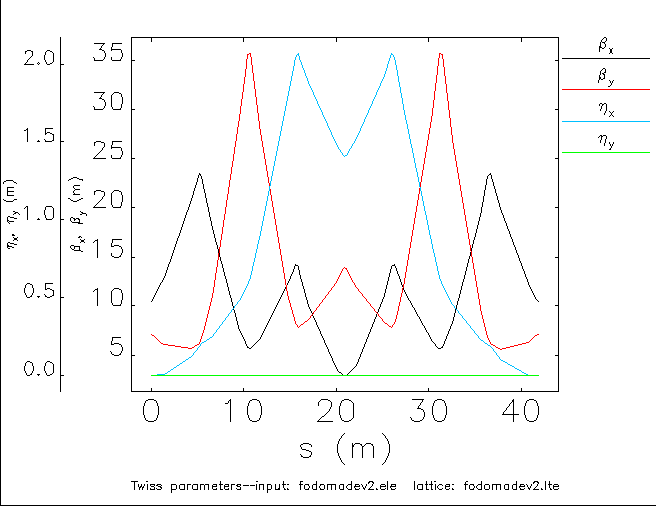 [Speaker Notes: We used these to do a full power CW run in Hall A. 
Low emittance, easy tunability optics.
Very small beta’s in ARC which reduces HALO formation
Beam is divergent after target to spread it onto diffuser and dump, lowering density of energy deposition.]
Low Energy Spread optics
HALL A beamline raster configuration
Fast raster
septum
Hall A raster is upstream of Moeller target. Four quadrupoles are between it and the experimental target

Adjusting these quadrupoles affect both intrinsic beam size and raster deflection. Also, one has a constraint on minimum spot size at diffuser in case of raster failure.
[Speaker Notes: The actual 3D of the septum and target area will be shown in a a separate talk.]
Raster checks with  beam
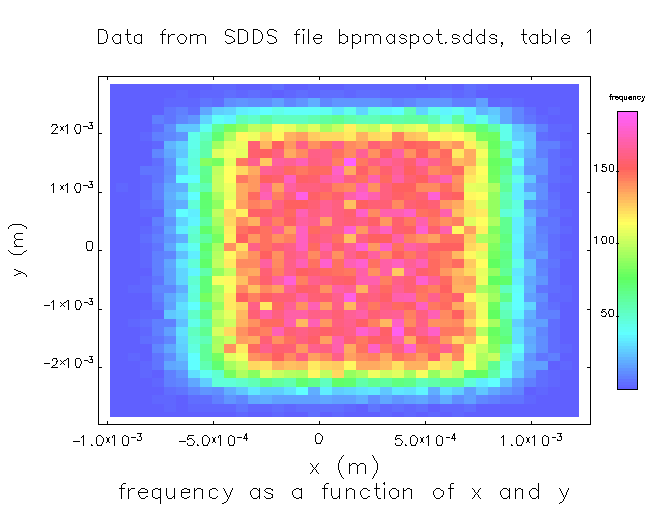 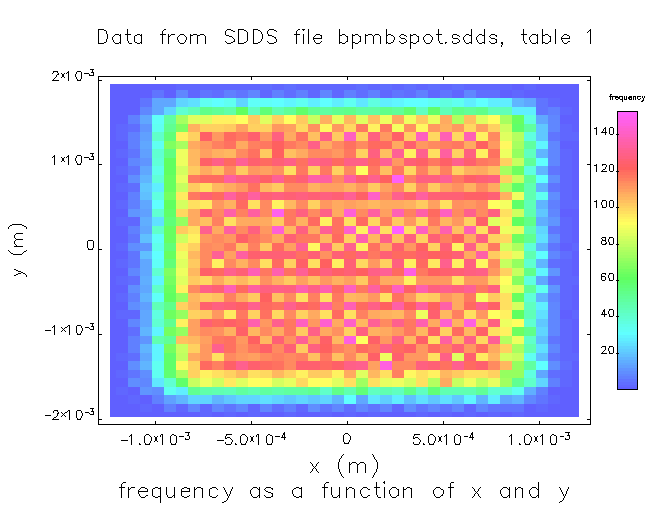 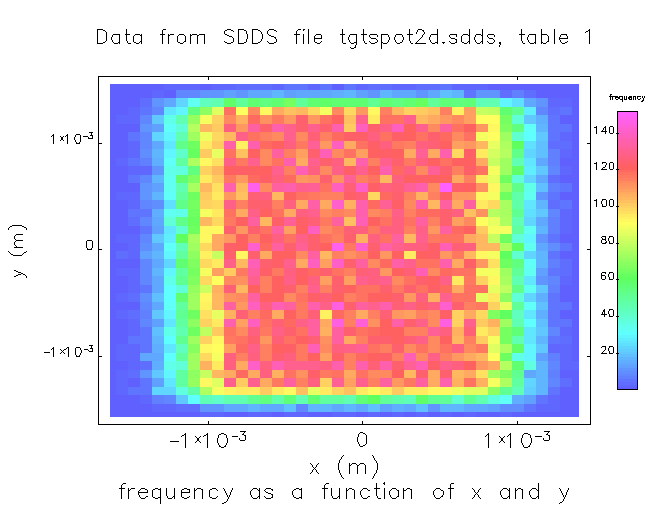 This is for a 2mmx2mm raster. Optics model can predict raster size.
[Speaker Notes: 8.843 GeV/c
In my model, I have a simple tv-raster uniform scan. The real one has triangular waves and a more complex pattern.
My model has infinite bandwidth. The BPMS are limited to 1000 Hz or so. They sample at 2Khz. Raster is 24 Khz. 
Nevertheless, one can use that model to predict raster size. In practice, it is also adjusted by using spot++.]
Conclusions
Hall A can deliver the requested 12 GeV beam parameters
It can be configured for the first 2 passes with an optic that is designed to monitor energy spread
The higher passes are configured with an optic which reduces emittance growth and allow control of spot size.
Fast-feedback system has not been yet commissioned for pass 5, planning to do so this winter.